Моделирование многогранников
Если поверхность многогранника разрезать по некоторым ребрам и развернуть ее на плоскость так, чтобы все многоугольники, входящие в эту поверхность, лежали в данной плоскости, то полученная фигура на плоскости называется разверткой многогранника. Например, на рисунке изображены развертки куба и треугольной пирамиды.
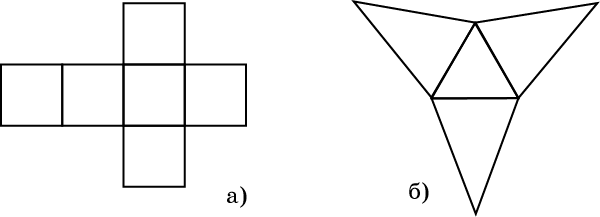 Для изготовления модели многогранника из плотной бумаги, картона или другого материала достаточно изготовить его развертку и затем склеить соответствующие ребра. Для удобства склейки развертку многогранника изготавливают с клапанами, по которым и производится склейка.
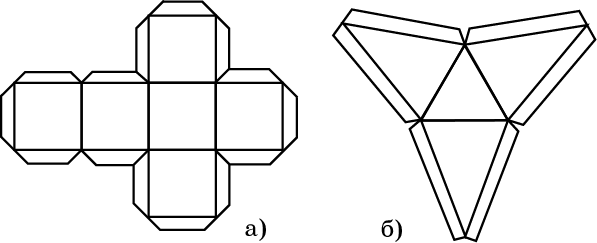 Конструктор
Другим способом моделирования многогранников является изготовление моделей многогранников с помощью конструктора, состоящего из многоугольников, сделанных из плотного материала с отгибающимися клапанами и резиновых колечек - основной крепежной детали конструктора. Подбирая соответствующим образом многоугольники в качестве граней многогранника и скрепляя их резиновыми колечками, можно получать модели различных многогранников.
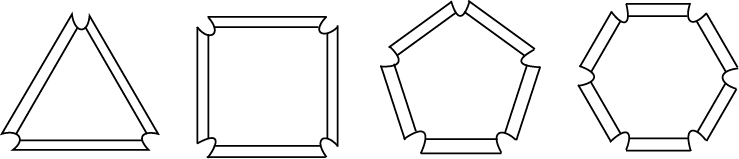 Упражнение 1
Какие из фигур, изображенных на рисунке не являются развёртками правильного тетраэдра?
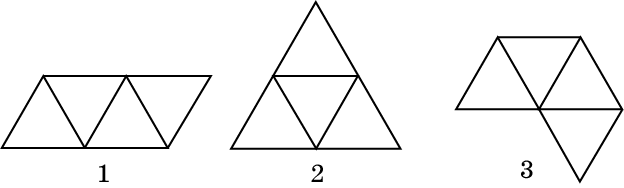 Ответ: Фигура 3, так как у неё имеется точка, в которой сходится четыре треугольника, а у тетраэдра имеются только вершины, в которых сходится по три ребра.
[Speaker Notes: В режиме ответ появляется после кликанья мышкой]
Упражнение 2
Укажите развёртки куба.
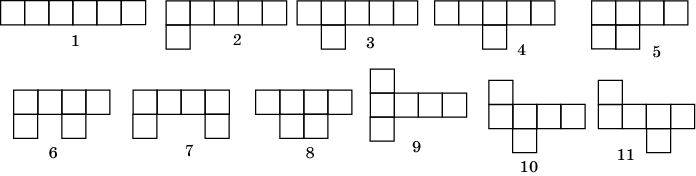 Ответ: 9, 10, 11.
[Speaker Notes: В режиме ответ появляется после кликанья мышкой]
Упражнение 3
Укажите развёртки куба.
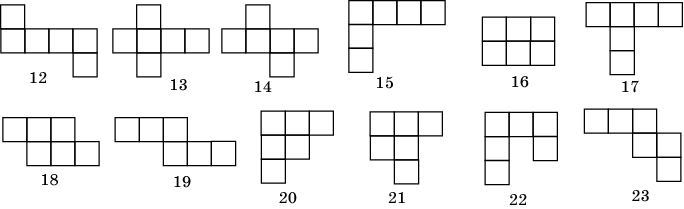 Ответ: 12, 13, 14, 19.
[Speaker Notes: В режиме ответ появляется после кликанья мышкой]
Упражнение 4
Укажите развёртки куба.
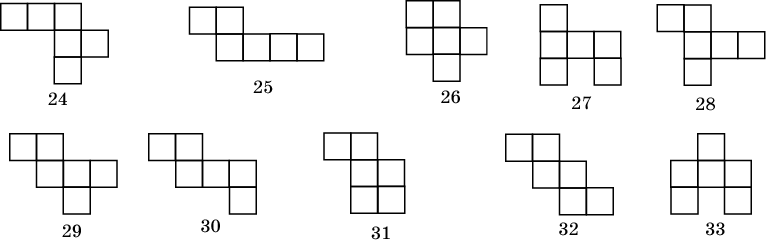 Ответ: 28, 29, 30, 32.
[Speaker Notes: В режиме ответ появляется после кликанья мышкой]
Упражнение 5
Укажите фигуры, которые являются развёртками призм.
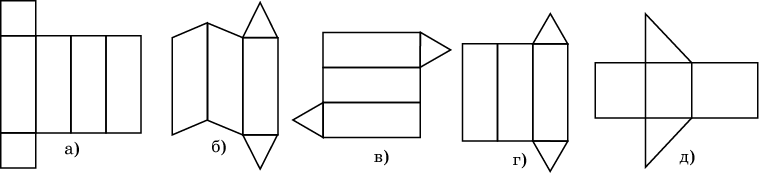 Ответ: а), б), в), г), д).
[Speaker Notes: В режиме ответ появляется после кликанья мышкой]
Упражнение 6
Укажите фигуры, которые являются развёртками пирамид.
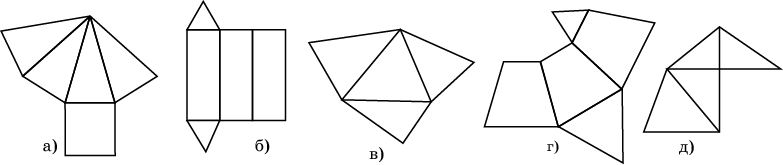 Ответ: а), в), г), д).
[Speaker Notes: В режиме ответ появляется после кликанья мышкой]
Упражнение 7
Развёрткой какого многогранника может служить пентаграмма?
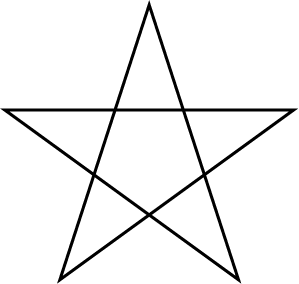 Ответ: Правильной пятиугольной пирамиды.
[Speaker Notes: В режиме ответ появляется после кликанья мышкой]
Упражнение 8
Является ли фигура, изображенная на рисунке, развёрткой некоторого параллелепипеда?
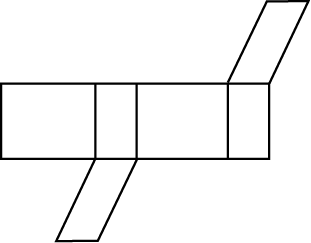 Ответ: Нет.
[Speaker Notes: В режиме ответ появляется после кликанья мышкой]
Упражнение 9
На рисунке укажите развёртки октаэдра.
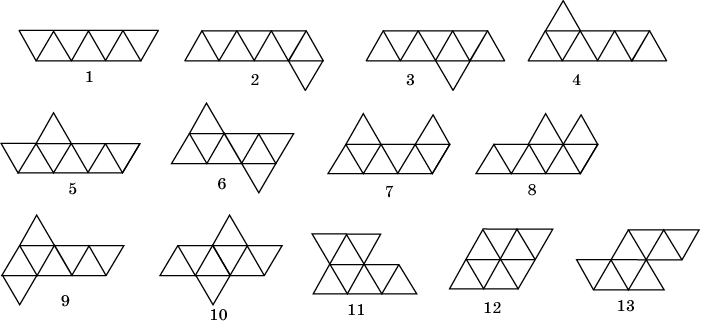 Ответ: Фигуры 6, 9 и 10.
[Speaker Notes: В режиме ответ появляется после кликанья мышкой]
Упражнение 10
Развертка какого многогранника изображена на рисунке?
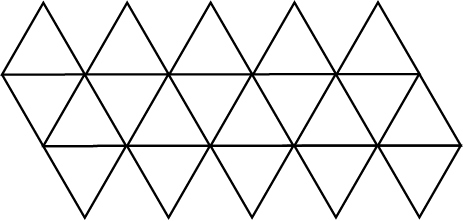 Ответ: Икосаэдра.
[Speaker Notes: В режиме ответ появляется после кликанья мышкой]
Упражнение 11
Развертка какого многогранника изображена на рисунке?
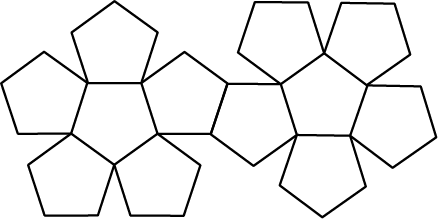 Ответ: Додекаэдра.
[Speaker Notes: В режиме ответ появляется после кликанья мышкой]
Упражнение 12
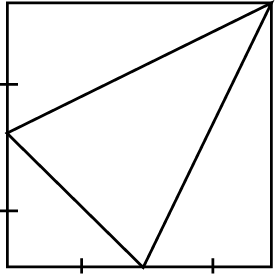 Ответ: Да.
Может ли развёрткой многогранника быть квадрат?
[Speaker Notes: В режиме ответ появляется после кликанья мышкой]
Ответ:         см2.
Упражнение 13
Ребро правильного тетраэдра равняется 1 см. Найдите площадь его развёртки.
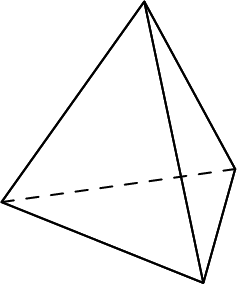 [Speaker Notes: В режиме ответ появляется после кликанья мышкой]
Упражнение 14
Ребро правильного гексаэдра равняется 2 дм. Найдите площадь его развёртки.
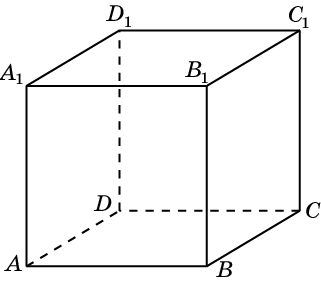 Ответ: 24 дм2.
[Speaker Notes: В режиме ответ появляется после кликанья мышкой]
Ответ: а)            мм2;
б)            мм2.
Упражнение 15
Ребро правильного: а) октаэдра; б) икосаэдра равно 4 мм. Найдите площадь его развёртки.
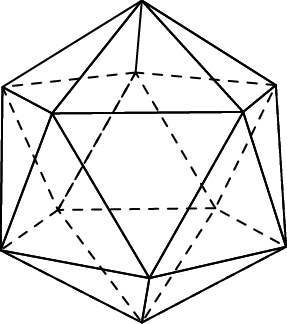 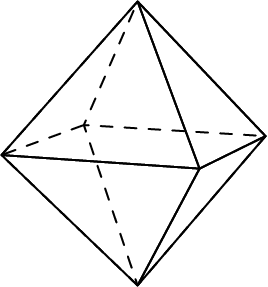 [Speaker Notes: В режиме ответ появляется после кликанья мышкой]
Упражнение 16
Развертка какого полуправильного многогранника изображена на рисунке?
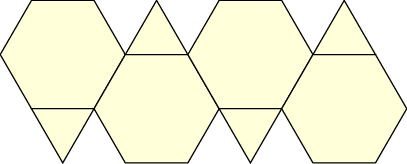 Ответ: Усеченного тетраэдра.
[Speaker Notes: В режиме ответ появляется после кликанья мышкой]
Упражнение 17
Развертка какого полуправильного многогранника изображена на рисунке?
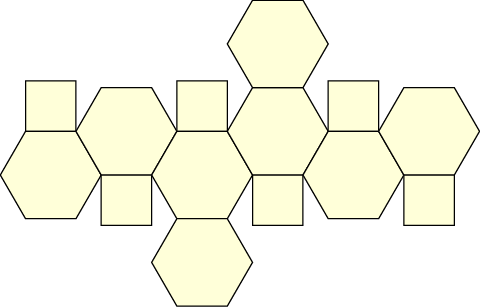 Ответ: Усеченного октаэдра.
[Speaker Notes: В режиме ответ появляется после кликанья мышкой]
Упражнение 18
Развертка какого полуправильного многогранника изображена на рисунке?
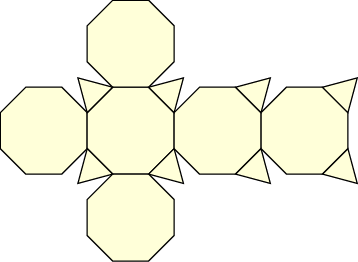 Ответ: Усеченного куба.
[Speaker Notes: В режиме ответ появляется после кликанья мышкой]
Упражнение 19
Развертка какого полуправильного многогранника изображена на рисунке?
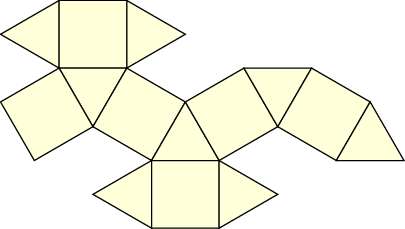 Ответ: Кубооктаэдра.
[Speaker Notes: В режиме ответ появляется после кликанья мышкой]
Упражнение 20
Развертка какого полуправильного многогранника изображена на рисунке?
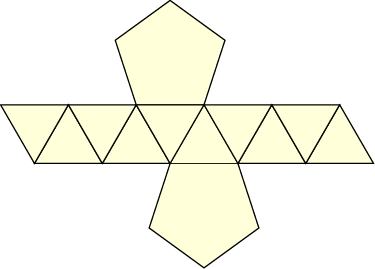 Ответ: Пятиугольной антипризмы.
[Speaker Notes: В режиме ответ появляется после кликанья мышкой]
Упражнение 21
Развертка какого полуправильного многогранника изображена на рисунке?
Ответ: Усеченный икосаэдр.
[Speaker Notes: В режиме ответ появляется после кликанья мышкой]
Упражнение 22
Развертка какого полуправильного многогранника изображена на рисунке?
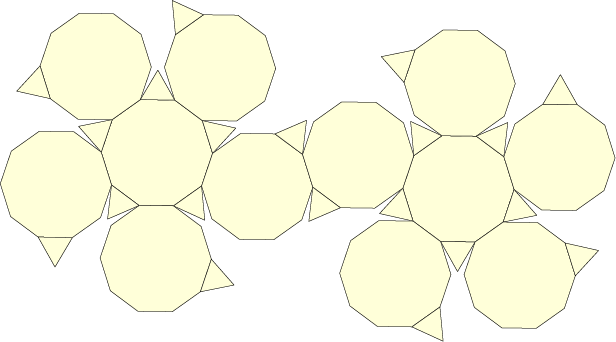 Ответ: Усеченный додекаэдр.
[Speaker Notes: В режиме ответ появляется после кликанья мышкой]
Упражнение 23
Развертка какого полуправильного многогранника изображена на рисунке?
Ответ: Икосододекаэдр.
[Speaker Notes: В режиме ответ появляется после кликанья мышкой]